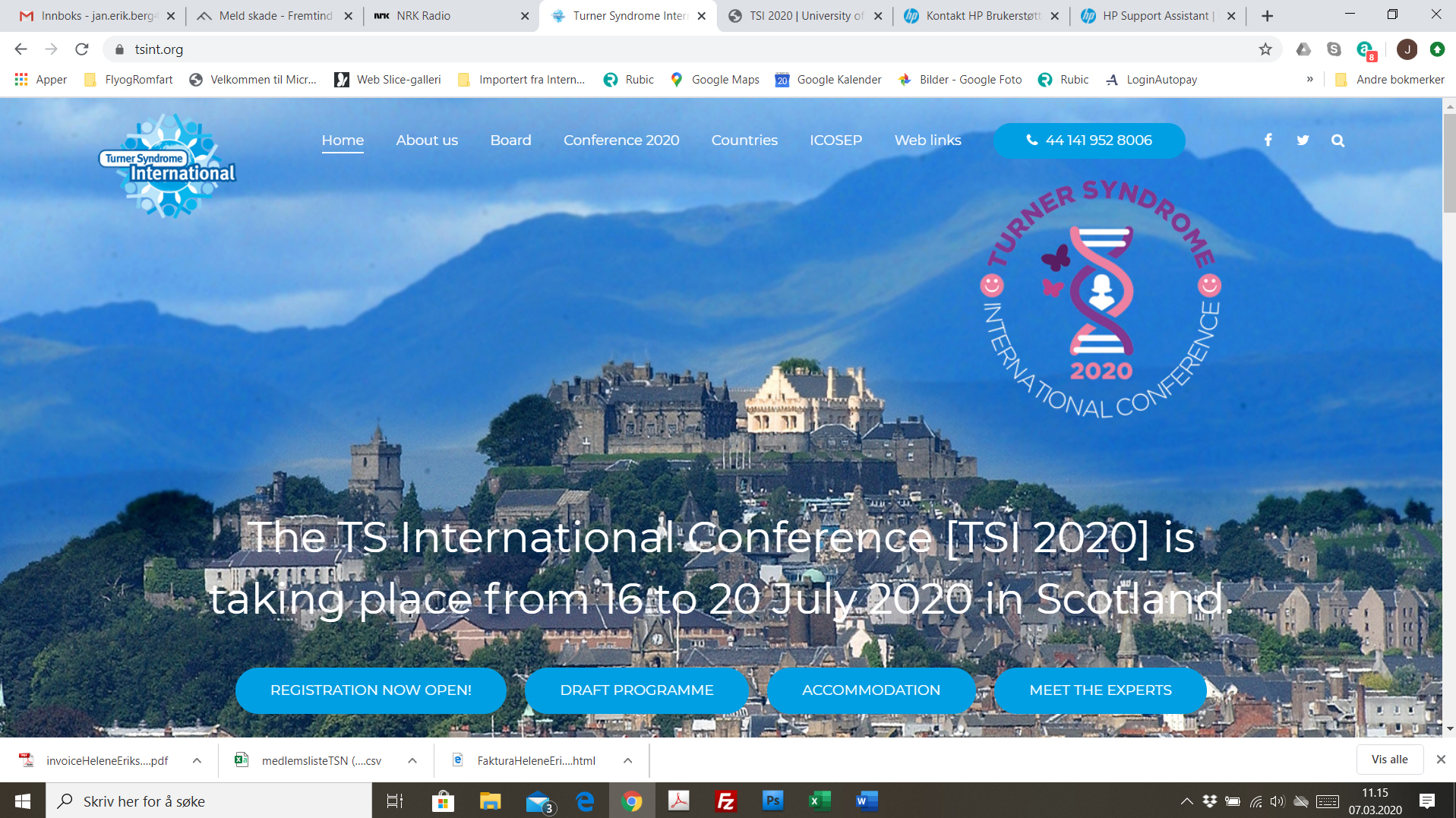 HUSK
REISEFORSIKRING!!!Husk å sjekke at forsikringen din dekker avbestilling

Foreningen dekker IKKE avbestilling!
OPPLEGG FOR NORSKE DELTAKERE
13.7: 		Avreise fra Norge
13.7 – 16.7: Opphold på Mercure Edinburgh City-Princes Street Hotel
		Koster £150 for enkeltrom, £160 for dobbeltrom pr. natt
		(Det er selvsagt frivillig å delta på dette)
16.7: 		Tog til Stirling
16.7:		Avreise fra Norge for de som ikke skal til Edinburgh
16.7 – 20.7:	Konferanse på Stirling University
20.7		Hjemreise
HVORDAN KOMME SEG TIL KONFERANSEN?
Alle flighter, untatt de fra Stavanger er med Norwegian. Det er samme rutetider den 13. og 16. juli
Prisene er pr. 25.2.2020. Kan forandre seg. Prisene er eksklusive innsjekket baggasje. Merk at Norwegian har endret polecy vedr. baggasje. Storbritannia ligger 1 time bak oss i tid. 
Det går tog hvert 7. eller 8. minutt mellom flyplassen og Edinburgh sentrum.
Flyplassen i Glasgow ligger litt nærmere Stirling, men det går ingen direkteruter fra Norge dit.
HVA KOSTER DET?Oppstillingen nedenfor gjelder enkeltrom
HVORDAN MELDE SEG PÅ KONFERANSEN
Når du melder deg på, gi beskjed til jan_erik_berg@yahoo.no, eller SMS til 91394059. Grunnen er at jeg koordinerer i forhold til foreningen
Gå inn på web-siden https://tsint.org/
I menyen øverst på siden velger du «Book Accomodation« Du booker overnatting og gallamiddag med drikke (Vin og øl) her. Alkoholholdige drikkevarer må bestilles på forhånd
For å melde seg på konferansen: https://tsint.org/downloads/conference_registration.pdf
billetter til åpning og show bestilles også her. Billettene til åpning og show er gratis.
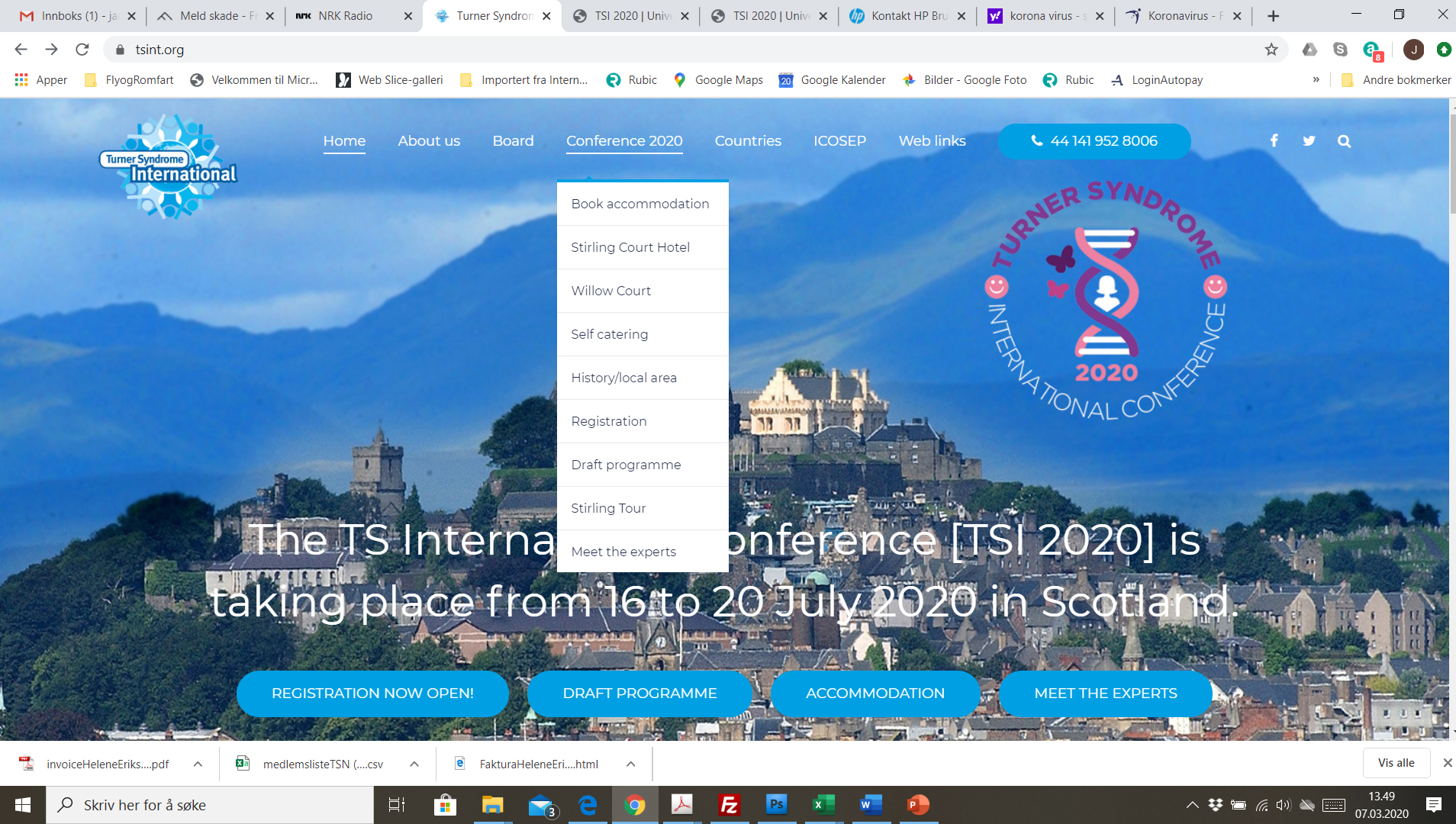 Trykk på «Conference 2020», og velg det du ønsker å gjøre
«Book Accommodation» for rombestilling, gallamiddag, åpning mm
«Registration»for å melde seg på konferansen
Her har jeg trykket «Book accommodation». Øverste del av bildet ser slik ut. Legg merke til feltet «Shopping Basket». Scroll nedover i bildet
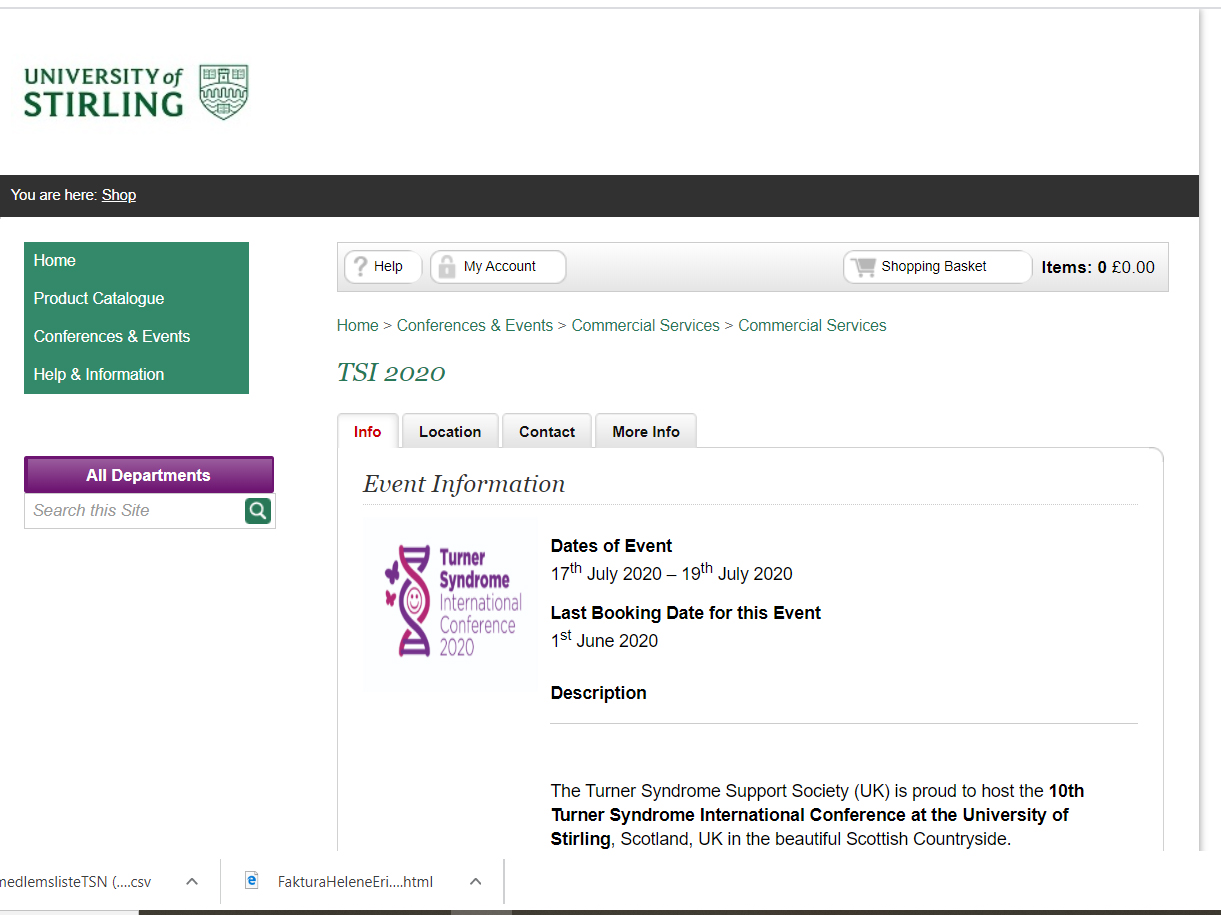 Nederste del av bildet vises her. Her bestilles overnatting og gallamiddag. Du kan bestille begge deler før betaling
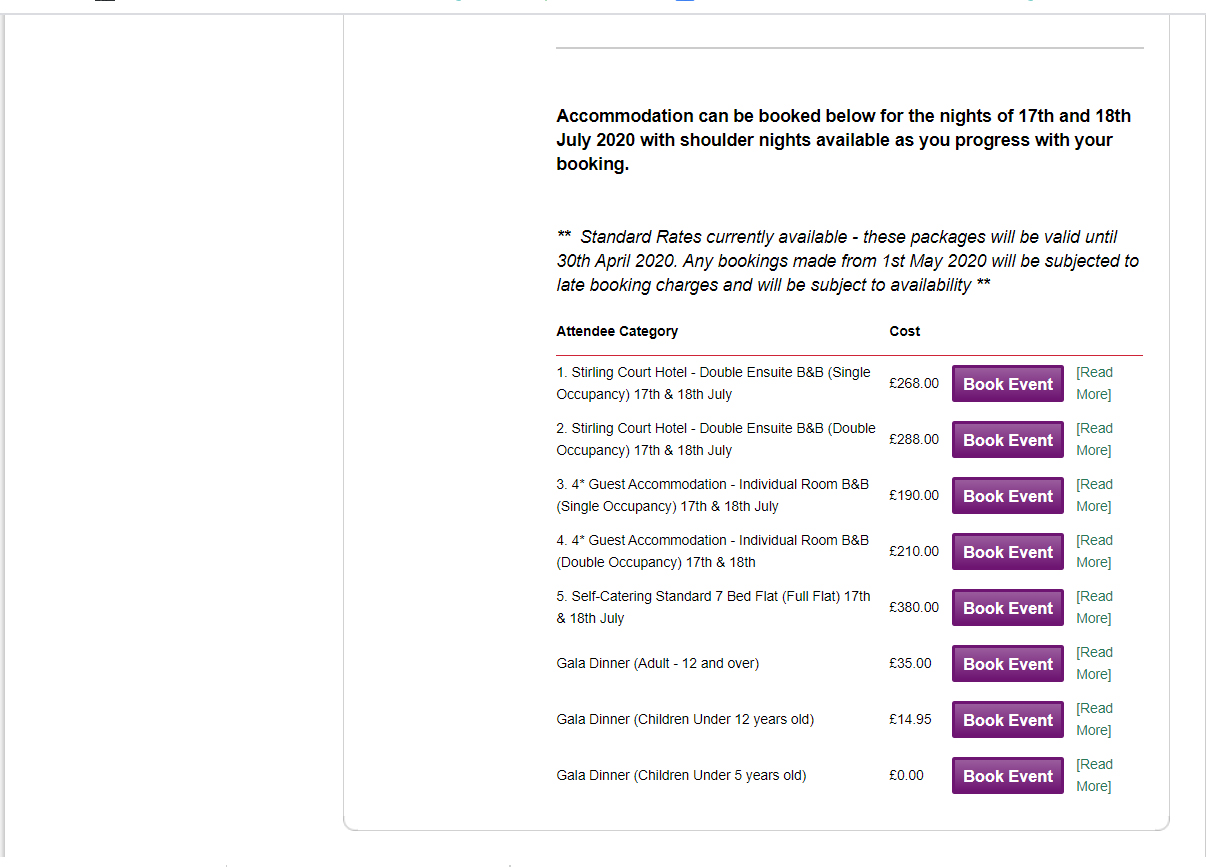 Når du har valgt et av alternativene for overnatting, så gjelder den for periuoden 17.7 til 19.7 Husk å velge tilleggsnetter (Shoulder nights). Kryss av for 16. og 19. juli. Da har du overnatting for 4 netter. Trykk deretter «Confirm Items»
På neste side vil dette bildet vises. Systemet krever at du har en bruker. Den er den samme som epostadressen din. Hvis du ikke har må du opprette en bruker ved å taste epostadressen i øverste del av bildet. Du vil deretter komme til et bildet der du lager det et passord. Deretter kommer utsjekksbildet, hvor du oppgir kortnummmer mm.Dersom du har en bruker oppgir du brukernavn og passord på nedre del av bildet. Du kommer deretter til check-out bildet der du oppgir kortopplysninger
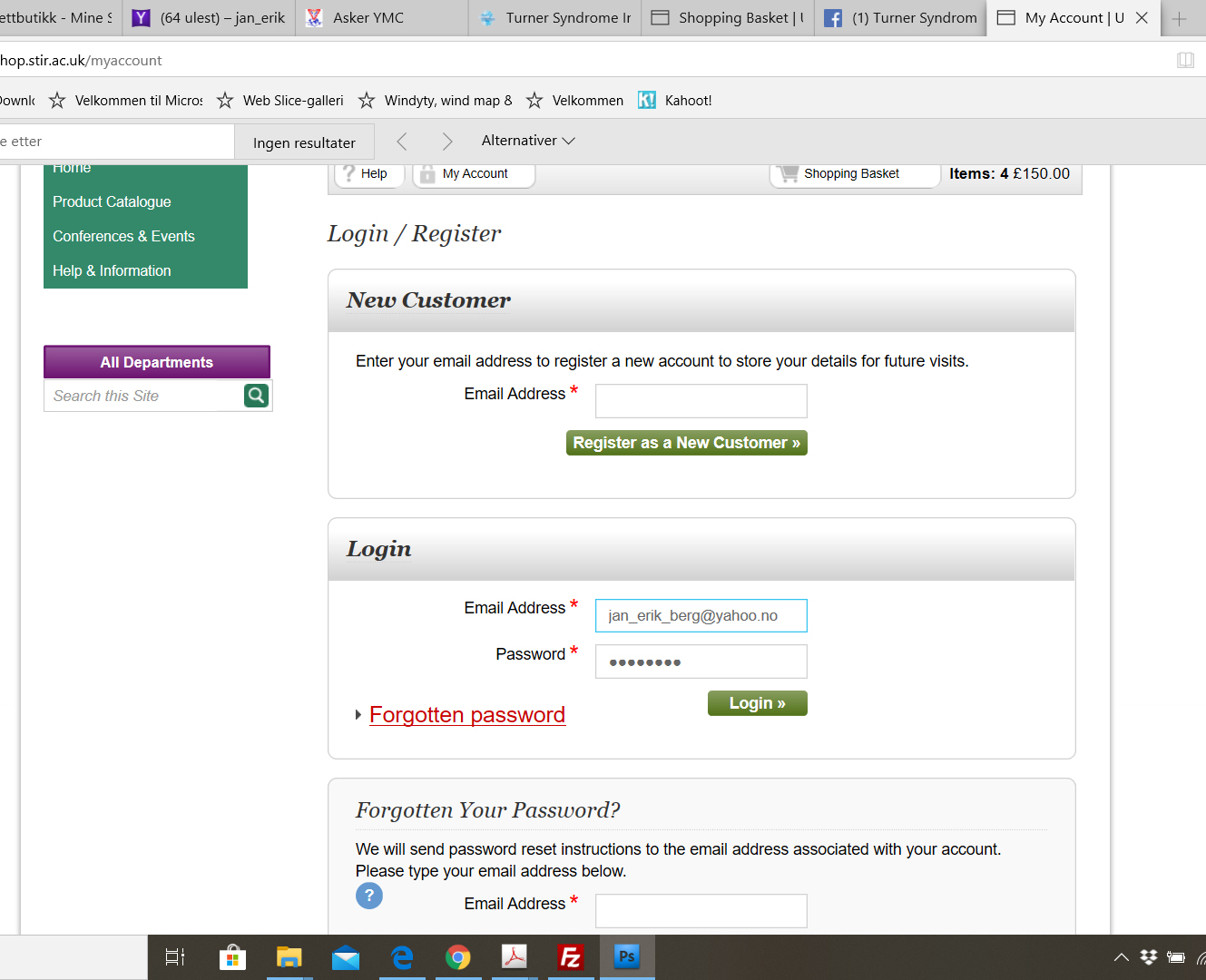 Nederste del av bildet vises her. Her bestilles overnatting og gallamiddag. For å bestille gallamiddag «Gala Dinner»
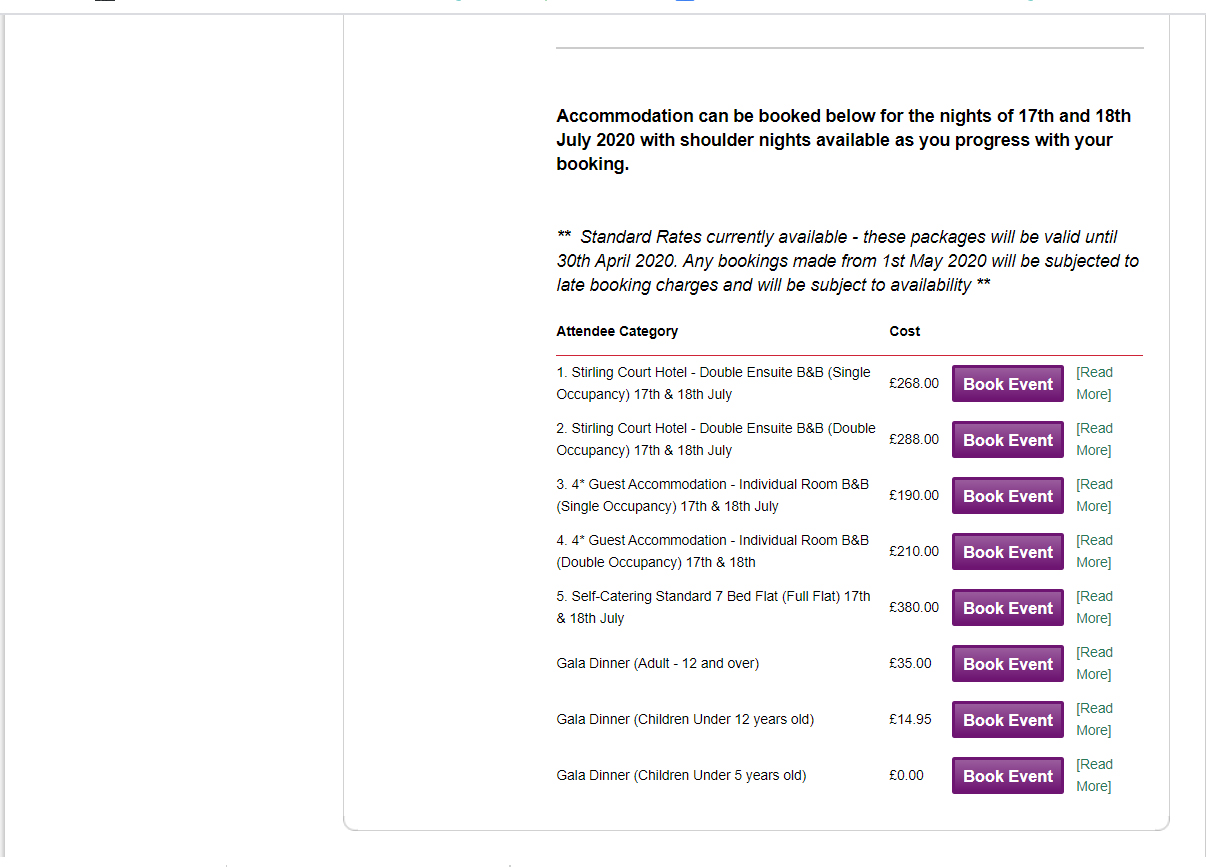 Når du har trykket på Gallamiddag for voksne, kommer dette bildet opp. Her er det mulig å velge drikke ved å krysse av. For alkoholfritt drikke, er det kun å trykke på «Confirm Items».
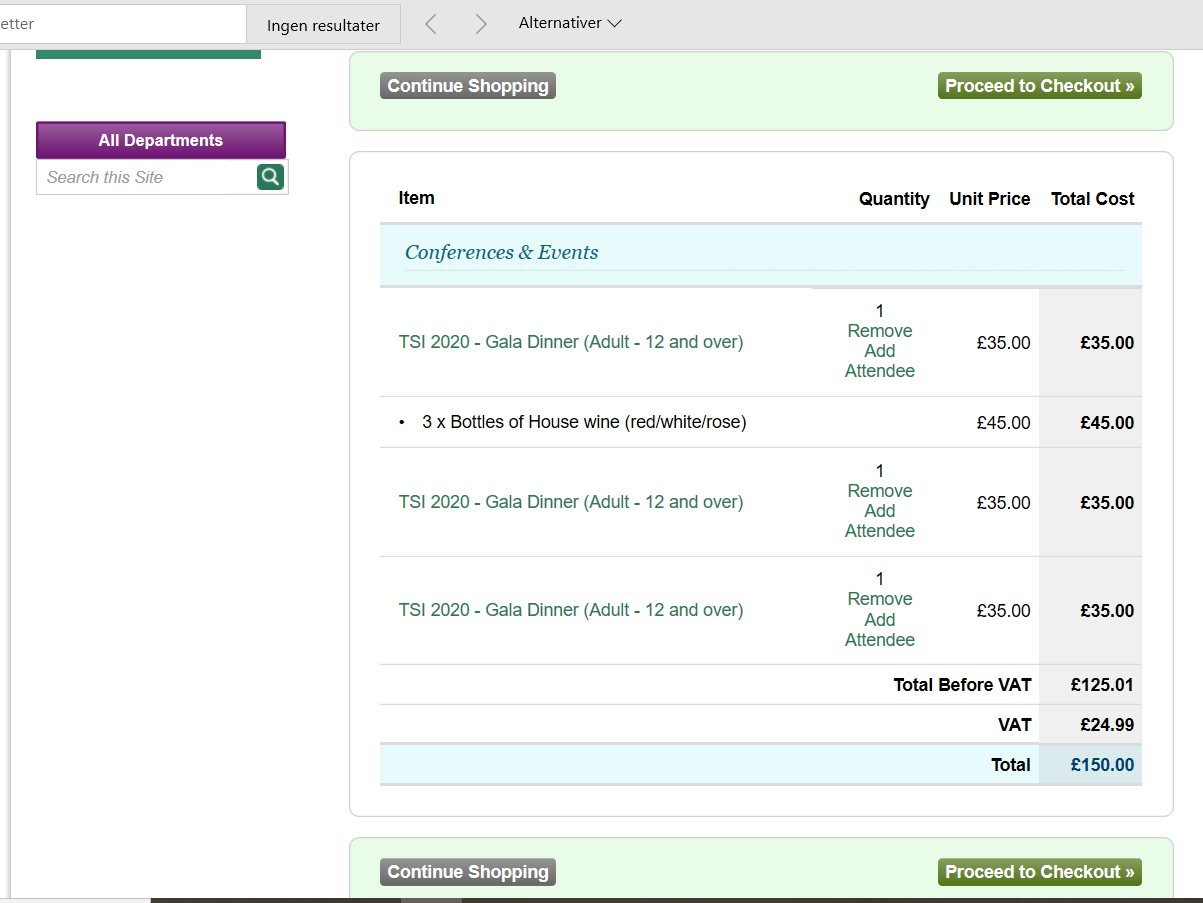 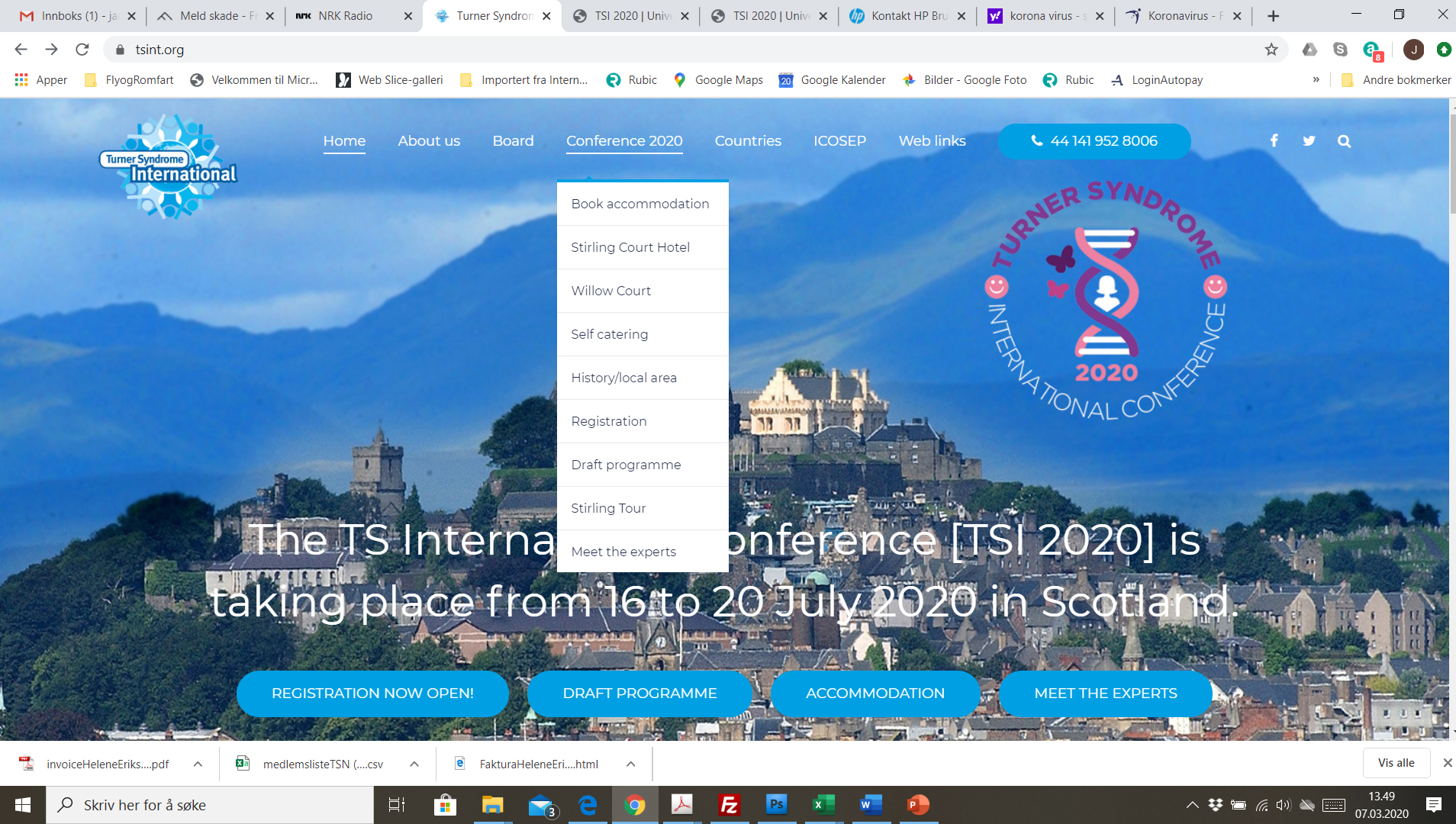 Trykk på «Conference 2020», og velg det du ønsker å gjøre
«Book Accommodation» for rombestilling, gallamiddag, åpning mm
«Registration»for å melde seg på konferansen
Når du trykker på «Registration kommer du til en side med mye tekst. Her er nøye beskrevet hva du skal gjøre. Under avsnittet Conference Registration finnes en link https://tsi2020.eventbrite.co.uk.Når du trykker på den kommer du til en ny side med mye tekst. Langt oppe til høyre finner du et grønt felt, merket “Tickets”. Trykk der. Du kommer deretter til en side der du har en rekke valg. Merk at du må scrolle nedover for å finne alt. Noe koster penger, noe er gratis Det er påmelding til selve konferansen, til showtime, åpningsseremoni, Child club og TEENS Club
Registrering
Registrering
Registrering
TIL SLUTT
Når du bestiller noe, får du alltid epost med bekreftelse.
Husk å skriv ut eller lagre på telefonen eller nettbrett. 
Du må kunne vise billett til arrangementene!

Det er bare å ta kontakt hvis du lurer på noe.
Jeg hjelper gjerne!

Sees i Skottland!